Update: Coalition for a TB-free California
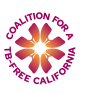 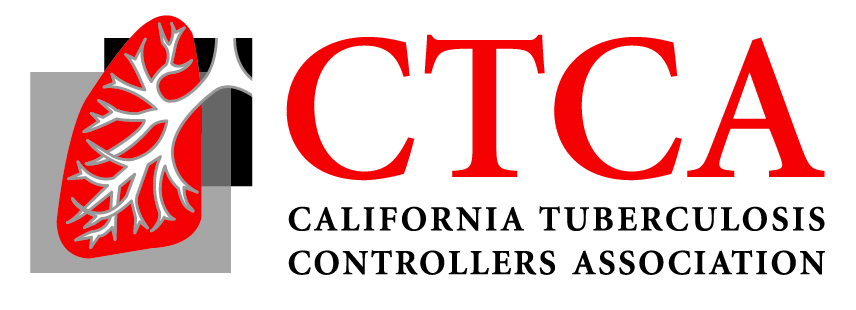 Ryan Clary
Inviting and Convening Consultant
May 10, 2021
Coalition for a TB-Free California
Launched in 2016 to work with partners outside of public health departments to further TB elimination goals
Provides community support for TB Control programs to address gaps and challenges
In early growth stage: needs additional partners to develop the structure and priority activities to advance TB elimination statewide
Coalition must represent most impacted communities
Not intended to be time-intensive or add significantly to workloads
February 2021: Outreach
Started February 1st as CTCA’s Inviting and Convening Consultant
Assessed the landscape; developed outreach plan
Numerous emails to leaders of organizations serving highest risk populations
Challenges: COVID-19, TB not a priority for many, Executive Directors are busy, I am unknown
Switched strategy to focus on program and project directors
Established key relationship with AAPCHO
Social media
March 2021: Setting the Table
Decided to organize a World TB Day webinar
Goals: educate about TB epidemic, impacted communities, create interest in coalition, identify interested partners
AAPCHO joined as a co-host of webinar
Significant outreach; provided opportunity to go back to those who hadn’t responded
Developed a coalition fact sheet to disseminate along with webinar flyer
Developed coalition logo
April 2021: Bringing Stakeholders Together
Held the World TB Day webinar on April 8th
60 participants, including public health, providers, organizations, individual advocates
Webinar covered patient journey, updated California statistics, AAPCHO’s work with the TB Elimination Alliance, and the Coalition for a TB-free California
Significant interest among many in being part of next steps
Scheduled coalition call for May 6th
Participated in National Public Health Week social media campaign
Continued outreach (phone calls)
May 2021: Building the Coalition
Coalition call held on May 6th
20 participants (public health, providers, organizations)
Goal: provide space for an open discussion; learn what community wants from a coalition and their initial ideas for activities to expand CA’s ability to identify/test/treat most impacted communities
Release of next phase of state’s elimination plan provides opportunity for coalition to work together on a response, identifying partnership strategies
TB education to CA’s Congressional delegation
Continued and ongoing outreach is critical
Key Takeaways from Coalition Call
Need for TB information for at risk individuals (brochures, in language)
Need to educate medical providers (Project ECHO?)
Look at the Hep B model for education/outreach/advocacy
Potential to educate elected representatives about TB
Some members identified TB/people who use drugs and TB/prisons and jails as a key issue
Group will reconvene when the state’s elimination plan is released
Will educate CA’s Congressional delegation about TB
Additional outreach is needed to ensure all impacted communities are at the table
Current Coalition Partners
AAPCHO (key partner)
Asian American Drug Abuse Program
Asian Americans Advancing Justice – Los Angeles
Asian Pacific Islander Health Forum
Breathe California
Bridging Group (Corrections/health care advocacy)
California Black Health Network
California Hepatitis Alliance
San Francisco AIDS Foundation (Hepatitis C Program)
San Francisco AIDS Foundation (Latino Health Program)
San Francisco Hep B Free
Urban Street Angels
Who is missing?
Latino/Latina community
Nurses
More providers
Immigrant and refugee rights/health
?
Your Help is Appreciated!
Help identify organizations/advocates who should be involved
Make connections if possible
Be a resource – we will need information, statistics, your expertise and guidance
Participate in the coalition as you are comfortable and able
Thank You!